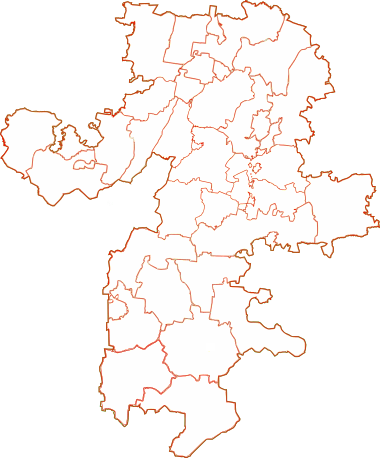 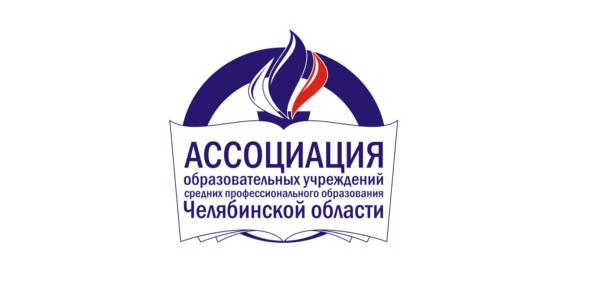 ОТЧЕТ О РАБОТЕ СОВЕТА ДИРЕКТОРОВ ПОО 
И АССОЦИАЦИИ ОУ СПО 
ЧЕЛЯБИНСКОЙ ОБЛАСТИ В 2018 ГОДУ
И.И. Тубер, председатель Совета директоров, председатель правления Ассоциации
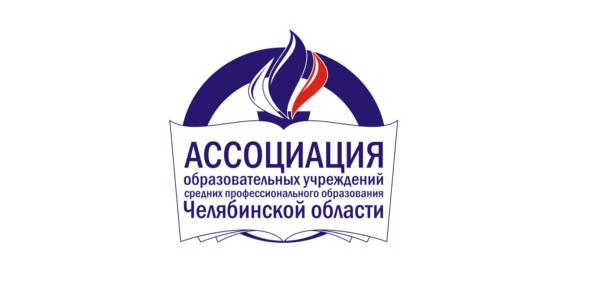 НАИБОЛЕЕ ЗНАЧИМЫЕ МЕРОПРИЯТИЯ, 
ПРОВОДИМЫЕ ПРИ УЧАСТИИ АССОЦИАЦИИ ОУ СПО 
ЧЕЛЯБИНСКОЙ ОБЛАСТИ 
В 2018 ГОДУ
ОБЛАСТНОЙ ЭТАП ОЛИМПИАД 
ПО ОБЩЕОБРАЗОВАТЕЛЬНЫМ ДИСЦИПЛИНАМ
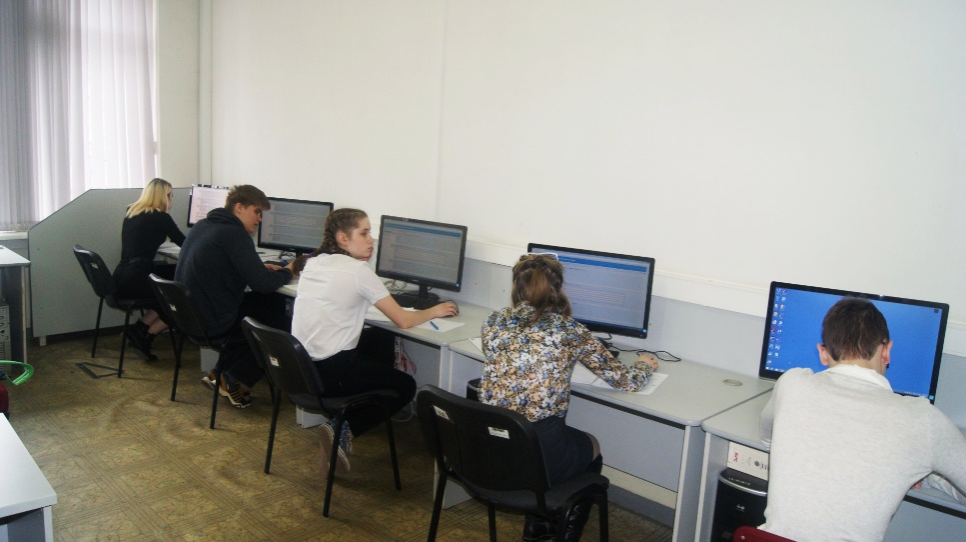 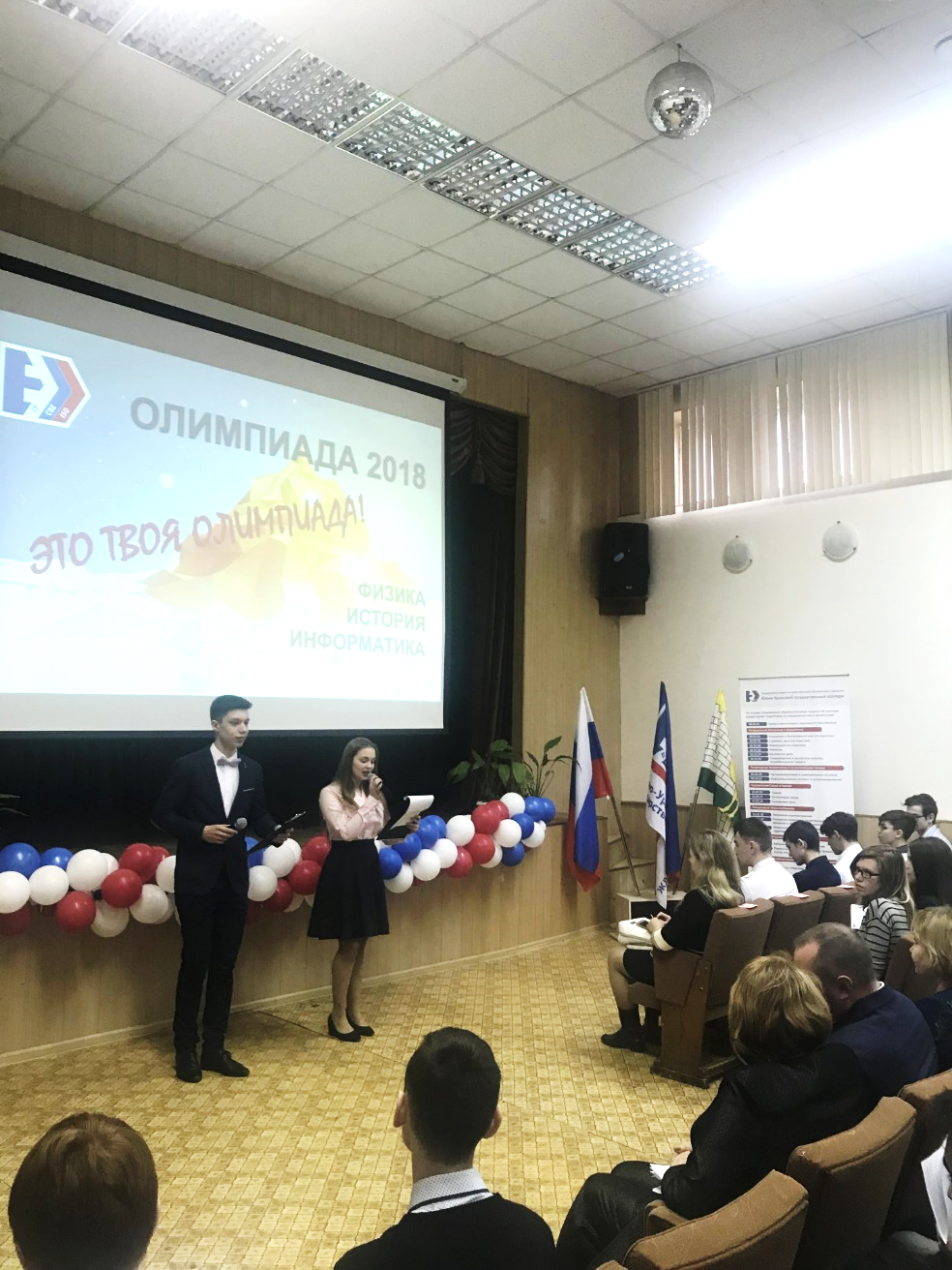 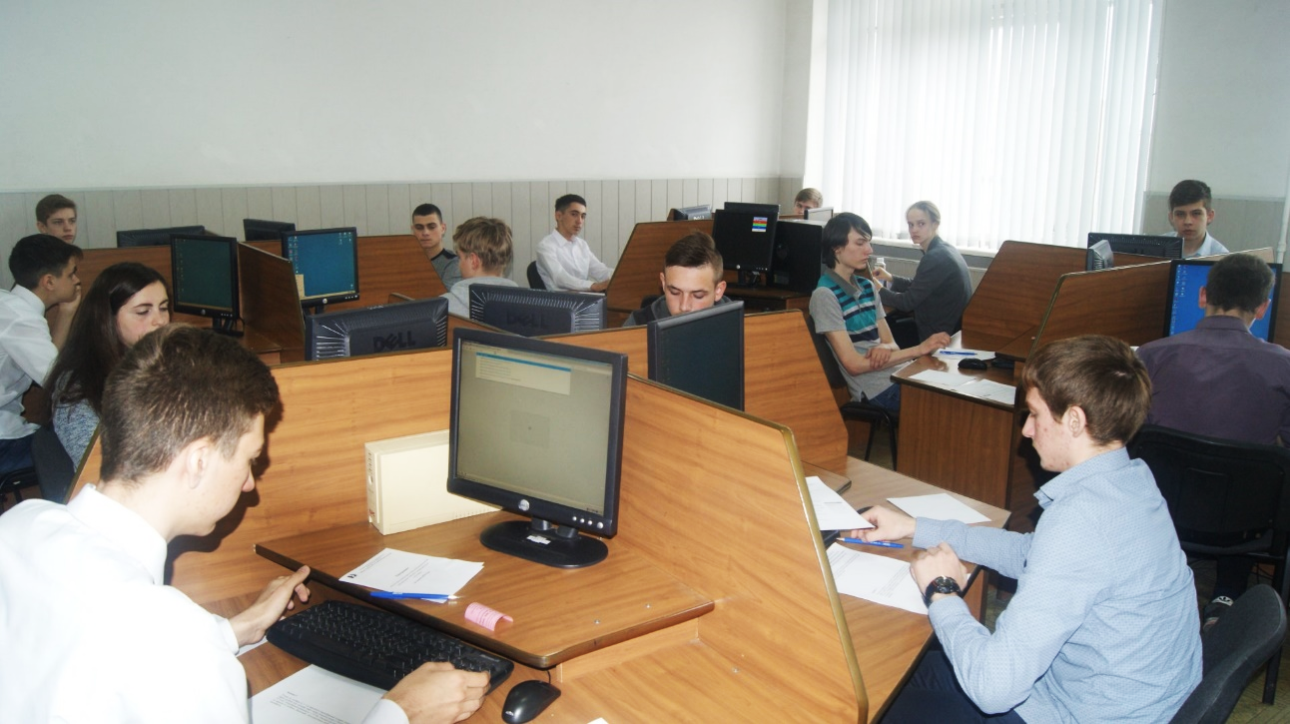 26 апреля 2018 г., ГБПОУ «ЮУГК»
151 участник из 52 образовательных 
организаций Челябинской области. 
Дисциплины: история, информатика, физика.
ВИЗИТ ПРЕДСТАВИТЕЛЕЙ 
МИНИСТЕРСТВА ОБРАЗОВАНИЯ И НАУКИ 
ЧЕЛЯБИНСКОЙ ОБЛАСТИ В УЗБЕКИСТАН
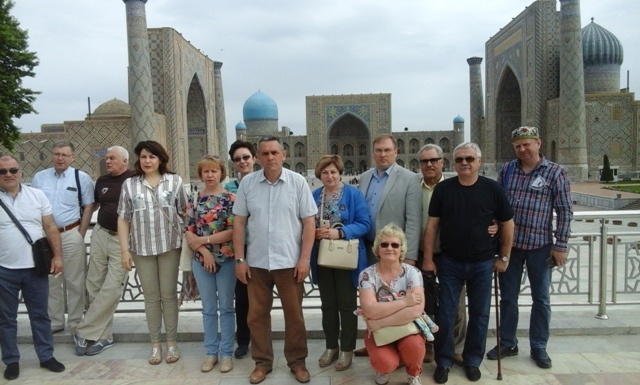 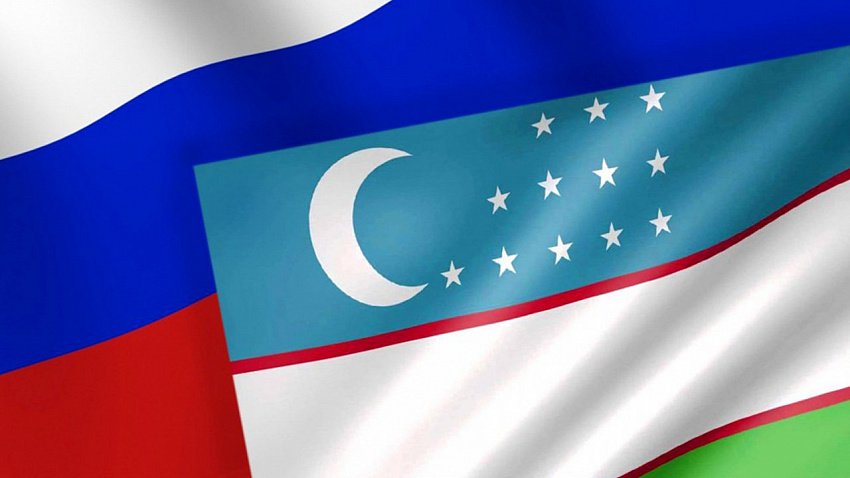 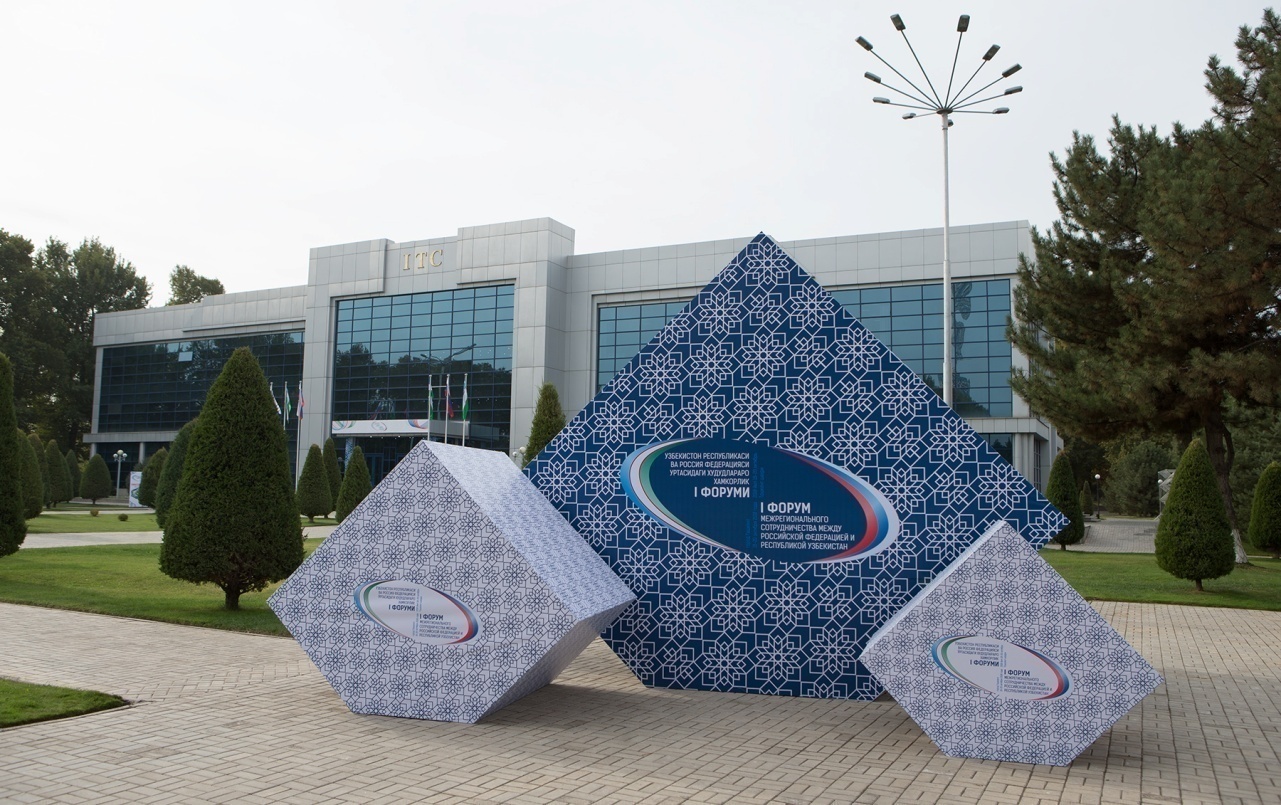 15-19 мая 2018 г., Респ. Узбекистан
Цель визита: знакомство 
с системой образования Узбекистана.
Города: Ташкент, Бухара, Самарканд.
ЗАКЛЮЧИТЕЛЬНЫЙ ЭТАП 
ВСЕРОССИЙСКОЙ ОЛИМПИАДЫ
ПРОФЕССИОНАЛЬНОГО МАСТЕРСТВА
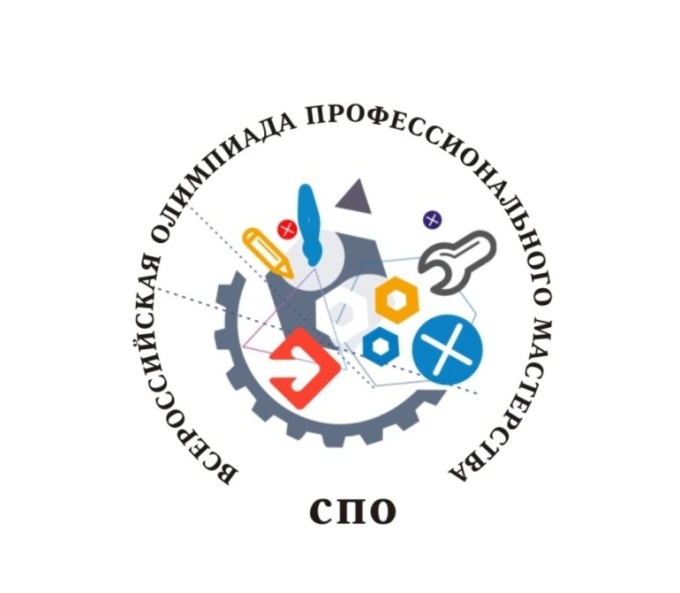 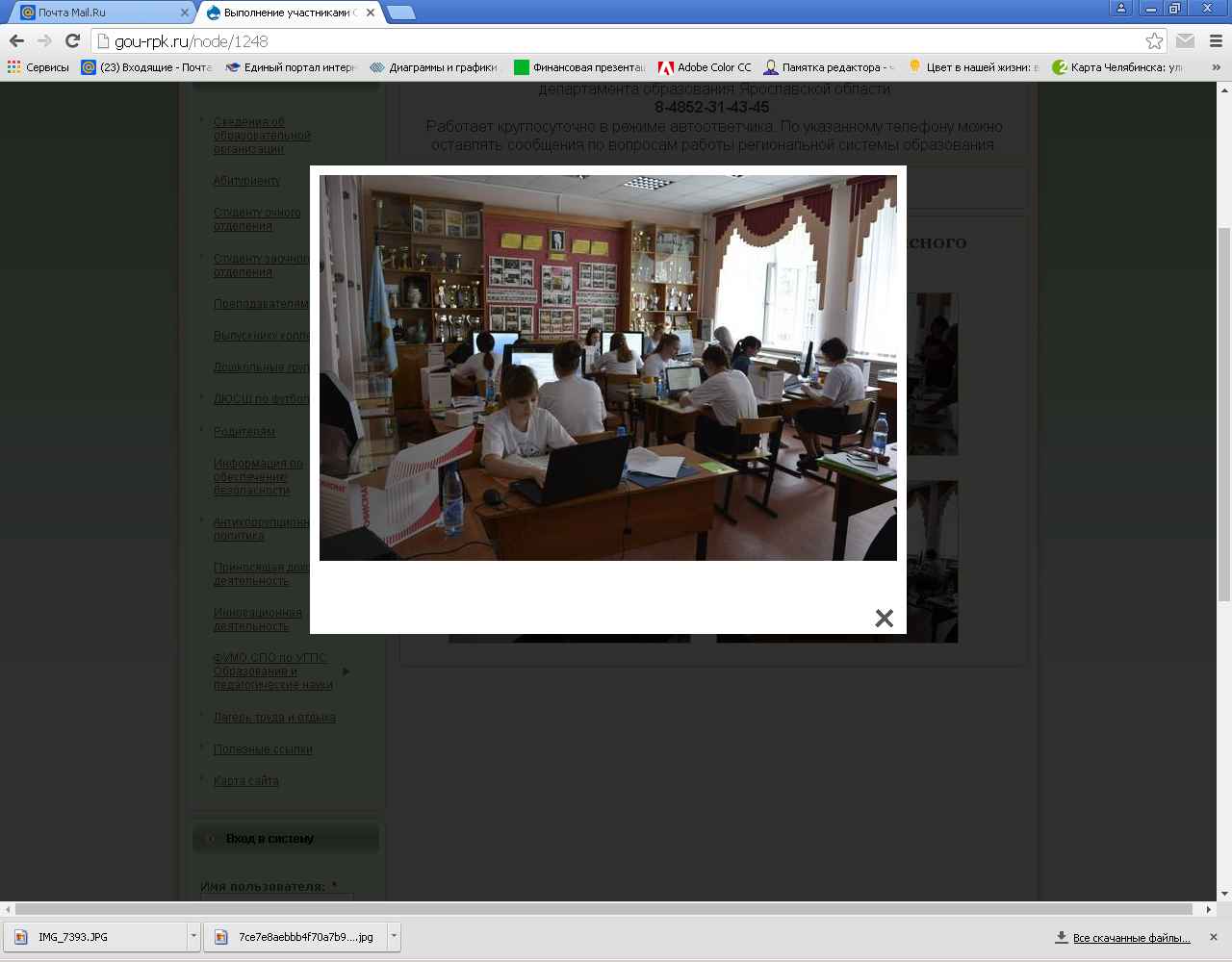 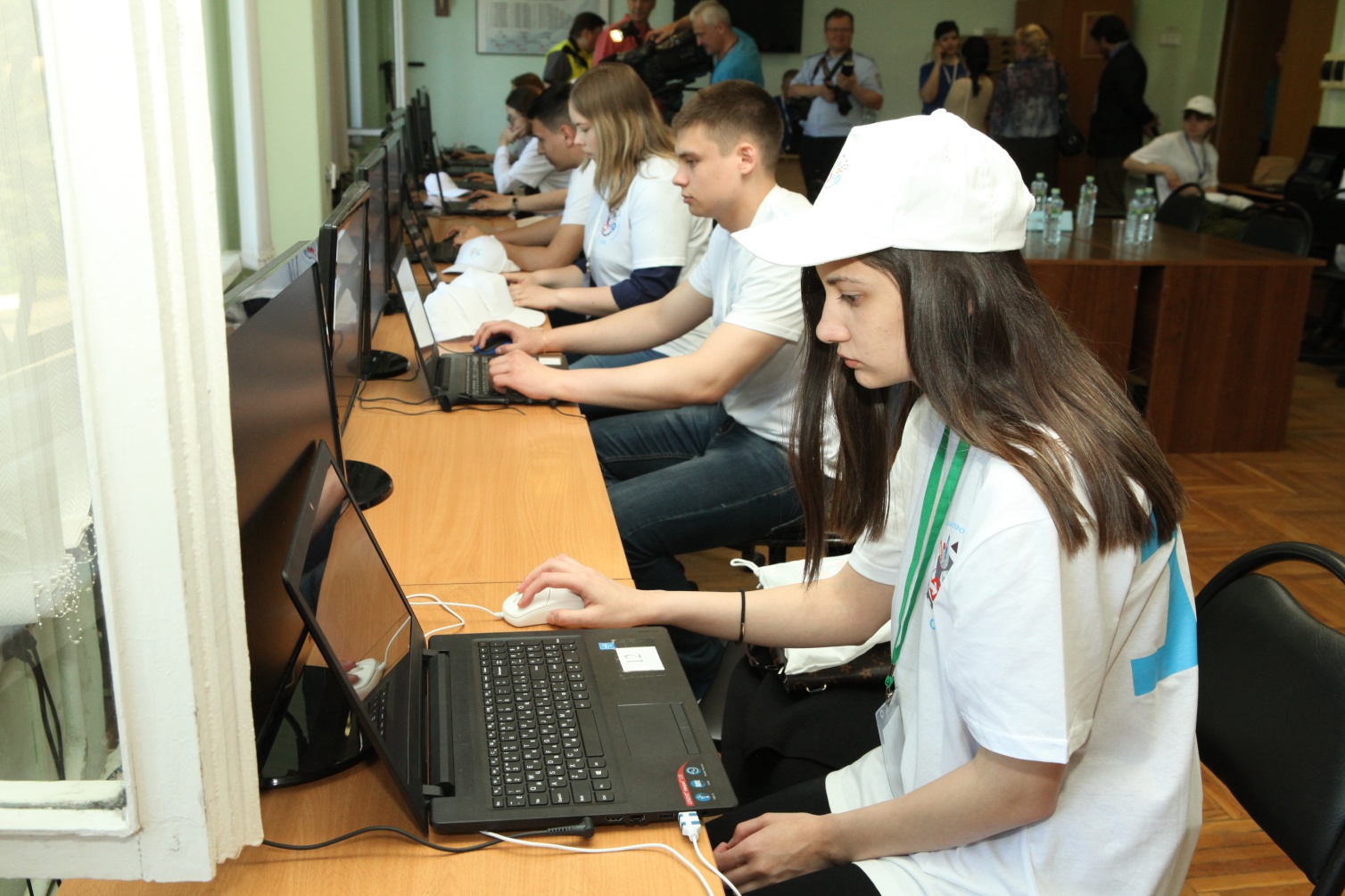 Экономика (ЮУГК)
Педагогика (ЧПК №1)
Юриспруденция (ЮУМК)
15-17 мая 2018 г., РФ
Финансирование участия студентов Челябинской области
в заключительном этапе Олимпиады по данным дисциплинам
ПРИЁМ МИНИСТРОМ ПОБЕДИТЕЛЕЙ И ПРИЗЁРОВ ЗАКЛЮЧИТЕЛЬНЫХ ЭТАПОВ ВСЕРОССИЙСКОЙ ОЛИМПИАДЫ ПРОФМАСТЕРСТВА
ЮУрГТК
Медведев Михаил Геннадьевич
Техника и технологии строительства
Техника и технологии наземного 
транспорта (ж/д транспорт)
1
2
3
4
Суханов Дмитрий Евгеньевич
ЧИПС УрГУПС
Финаев Максим Юрьевич
ЮУМК
Технологии материалов
место
место
место
место
ЧРТ
Информационная безопасность
Аксентьев Александр Алексеевич
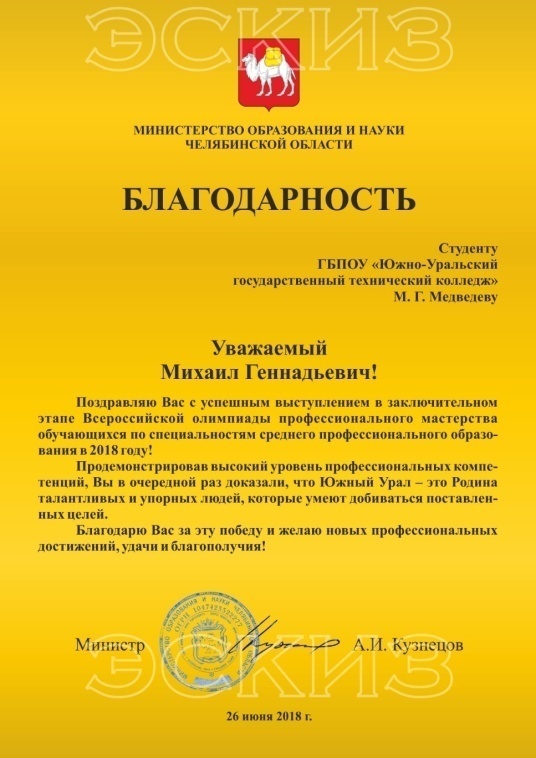 Электроника, радиотехника 
и системы связи
ЮУрГТК
Соколов Павел Александрович
Прикладная геология, горное дело, 
нефтегазовое дело и геодезия
Филиппова Наталия Валерьевна
МГРК
Техника и технологии наземного транспорта (автотранспорт)
ЧАТТ
Боронников Максим Анатольевич
ЮУрГТК
Технологии материалов
Мингажев Михаил Владиславович
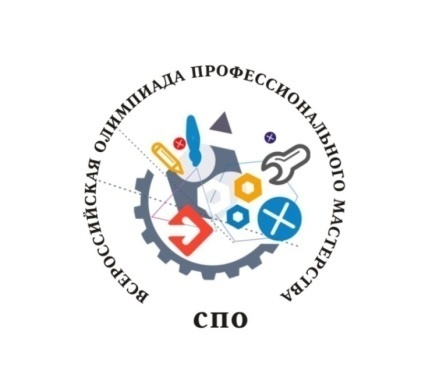 ЮУМК
Байкина Евгения Владимировна
Юриспруденция
26 июня 2018 г., ДУМ «Смена»
ЮЖНО-УРАЛЬСКОЕ 
ПЕДАГОГИЧЕСКОЕ СОБРАНИЕ (СЕКЦИЯ СПО)
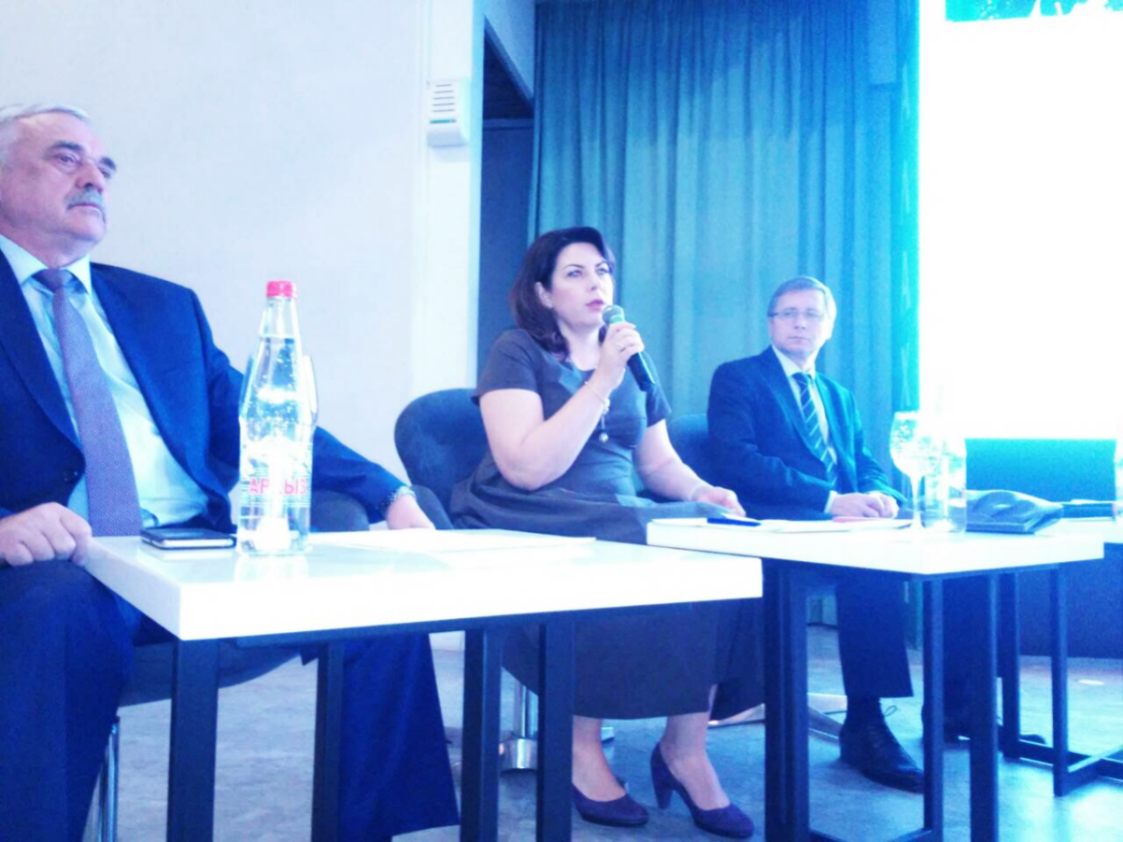 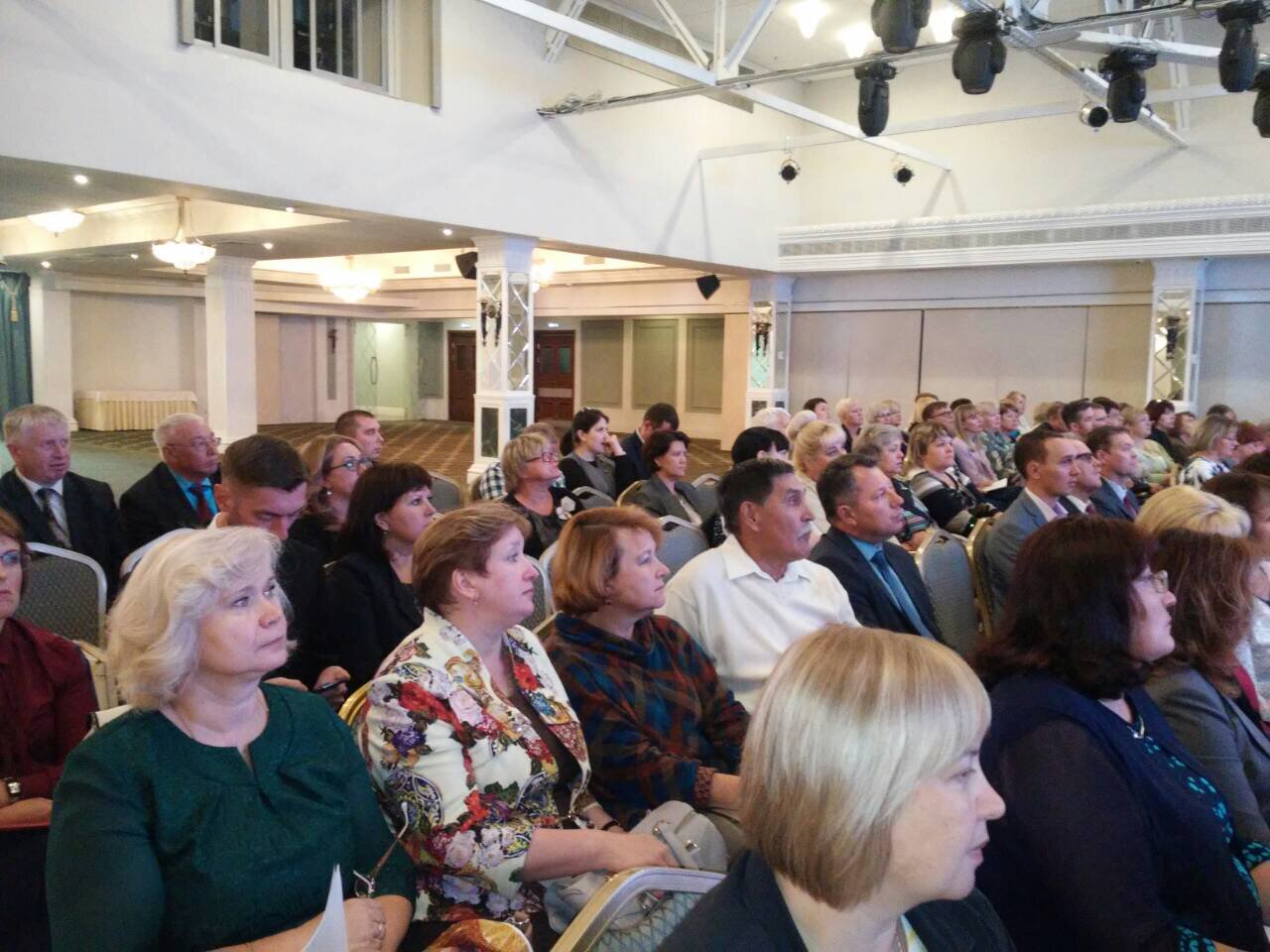 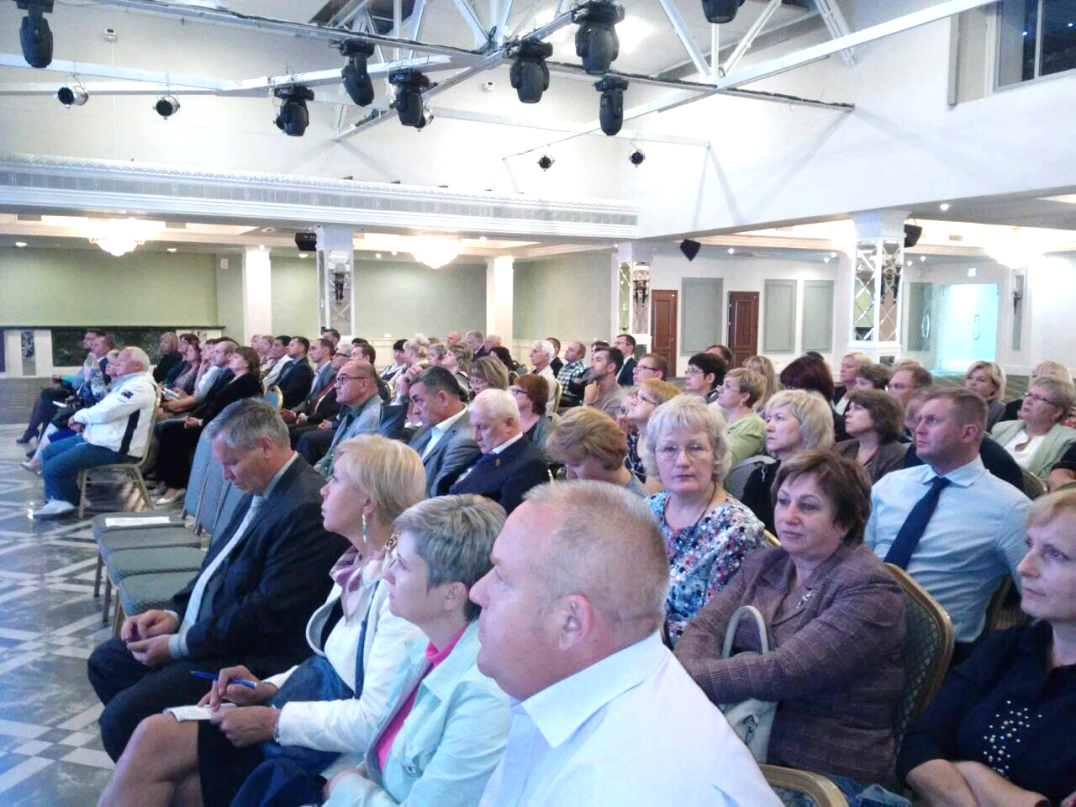 21 августа 2018 г., 
конгресс-отель «Малахит», Челябинск
Тема секции: «Стратегические задачи 
развития профессионального образования 
в Челябинской области». Актуальные вопросы: профориентация, доступность профобразования, 
профессиональный рост граждан, развитие наставничества на производстве, работа ПОО в ГИС.
ВИЗИТ ПРЕДСТАВИТЕЛЕЙ МИНИСТЕРСТВА ОБРАЗОВАНИЯ И НАУКИ ЧЕЛЯБИНСКОЙ ОБЛАСТИ В ВЕНГРИЮ
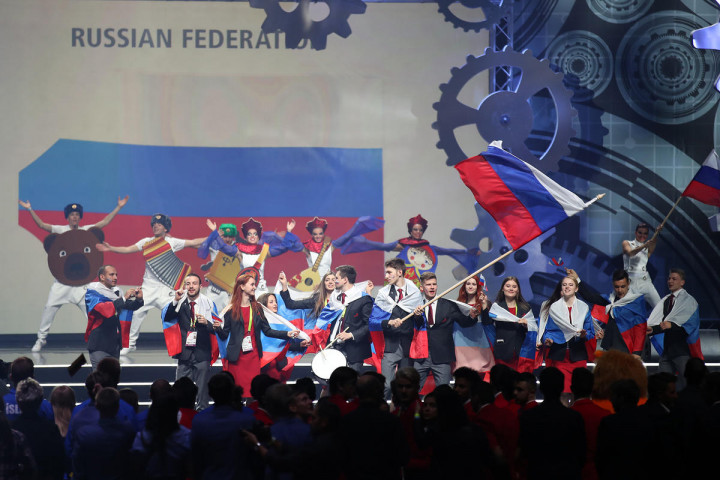 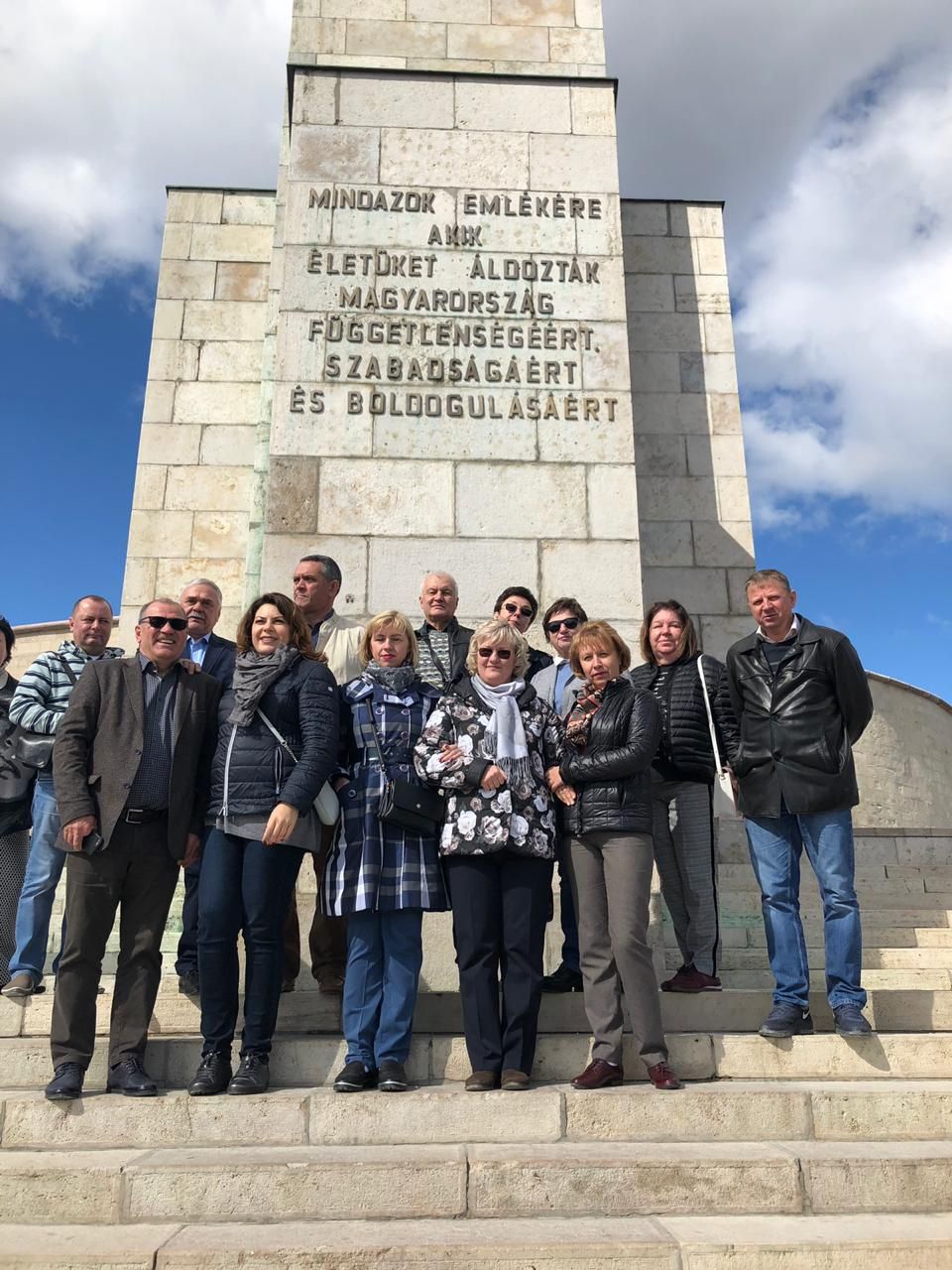 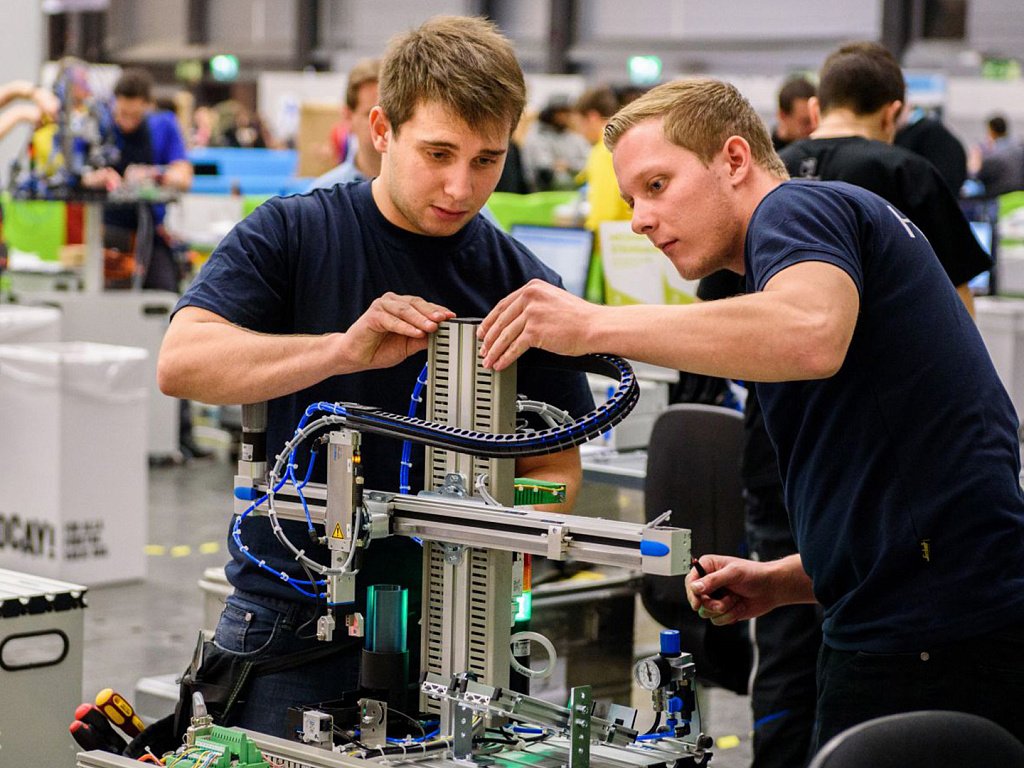 26-29 сентября 2018 г., Будапешт
Цель визита: 
посещение чемпионата «ЕвроСкиллс-2018»
IV РЕГИОНАЛЬНЫЙ ЧЕМПИОНАТ «АБИЛИМПИКС-ЮЖНЫЙ УРАЛ-2018»
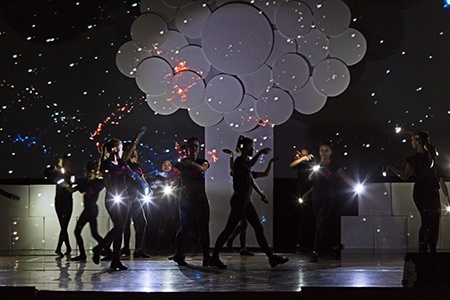 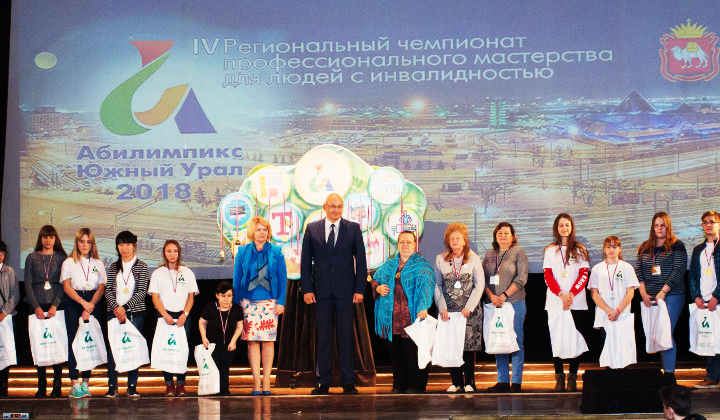 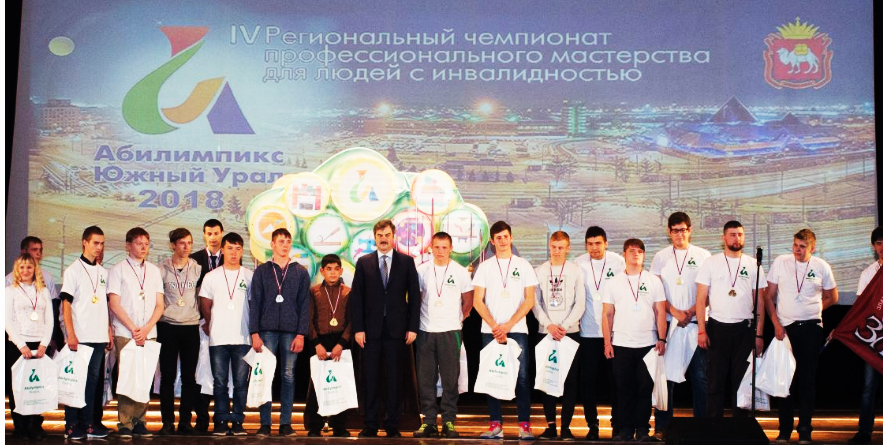 16-18 октября 2018 г., ДУМ «Смена»
Выделение средств на поощрение 
победителей и призёров Чемпионата
МЕЖРЕГИОНАЛЬНЫЙ СОВЕТ ПРОФЕССИОНАЛЬНОГО ОБРАЗОВАНИЯ УРФО И XXV ОБЛАСТНАЯ НПК «ИННОВАЦИИ В СПО: НАЦИОНАЛЬНЫЙ ПРОЕКТ «ОБРАЗОВАНИЕ»
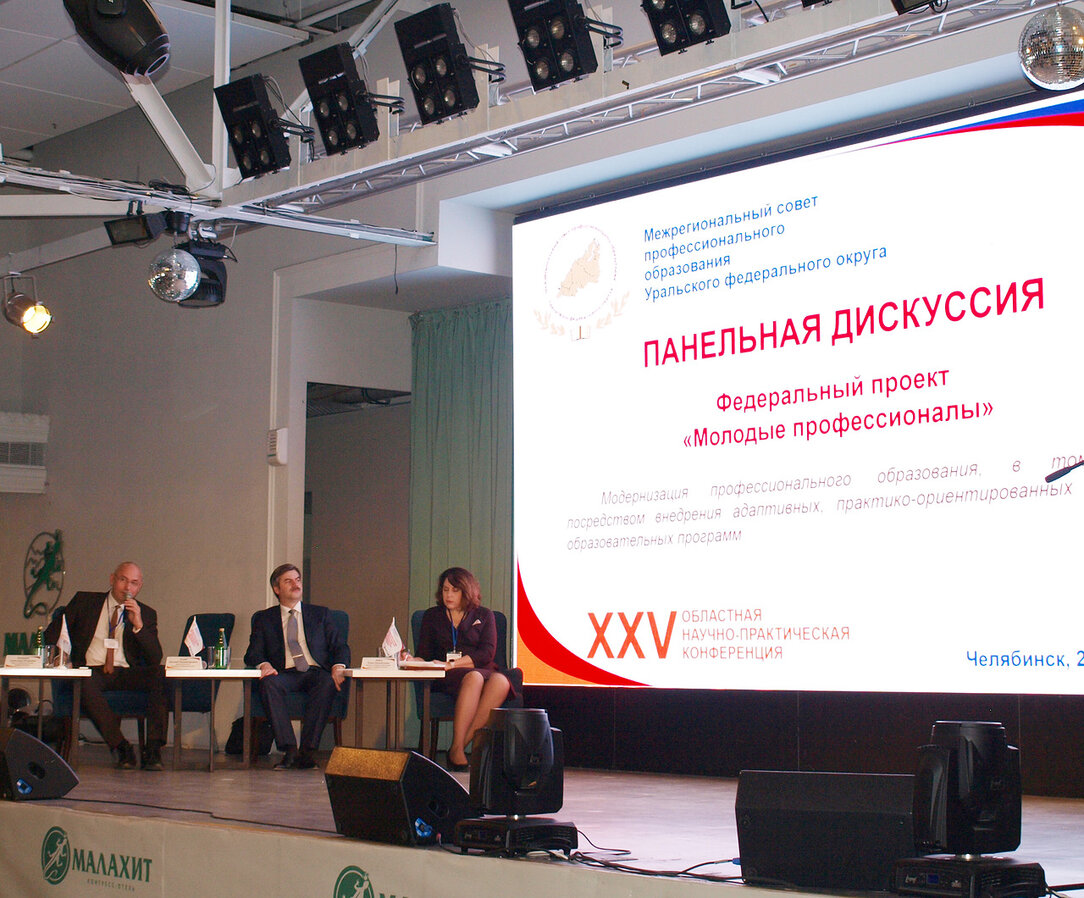 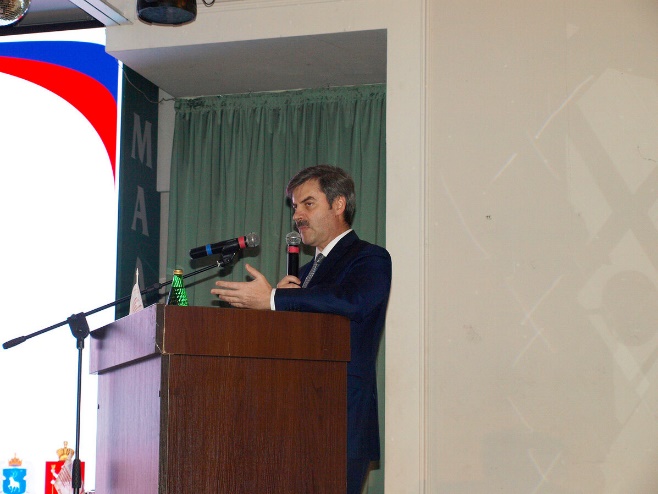 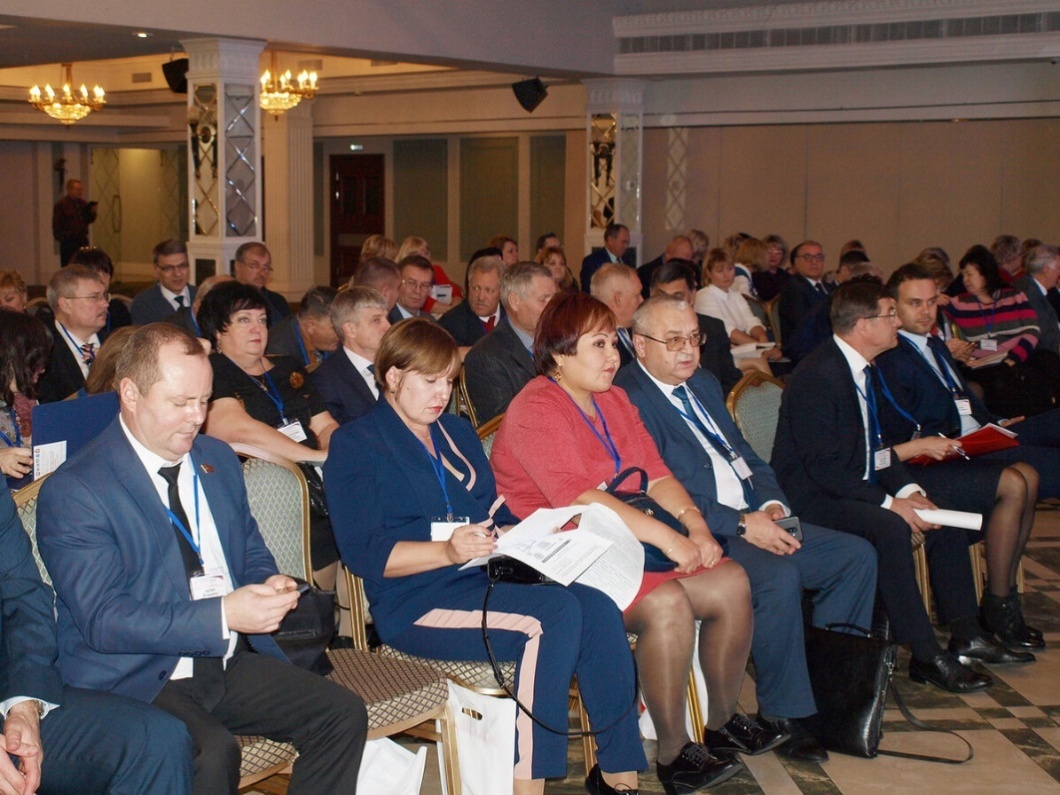 25-26 октября 2018 г.,
конгресс-отель «Малахит», Челябинск
Присутствовали делегации Курганской, Свердловской, Тюменской, Оренбургской, Челябинской областей, Ханты-Мансийского, Ямало-Ненецкого АО, Пермского края.
ТОРЖЕСТВЕННОЕ ПОДВЕДЕНИЕ ИТОГОВ КОМПЛЕКСНОЙ СПАРТАКИАДЫ 
СРЕДИ ОБУЧАЮЩХСЯ ПО ПРОГРАММАМ
СПО В ЧЕЛЯБИНСКОЙ ОБЛАСТИ
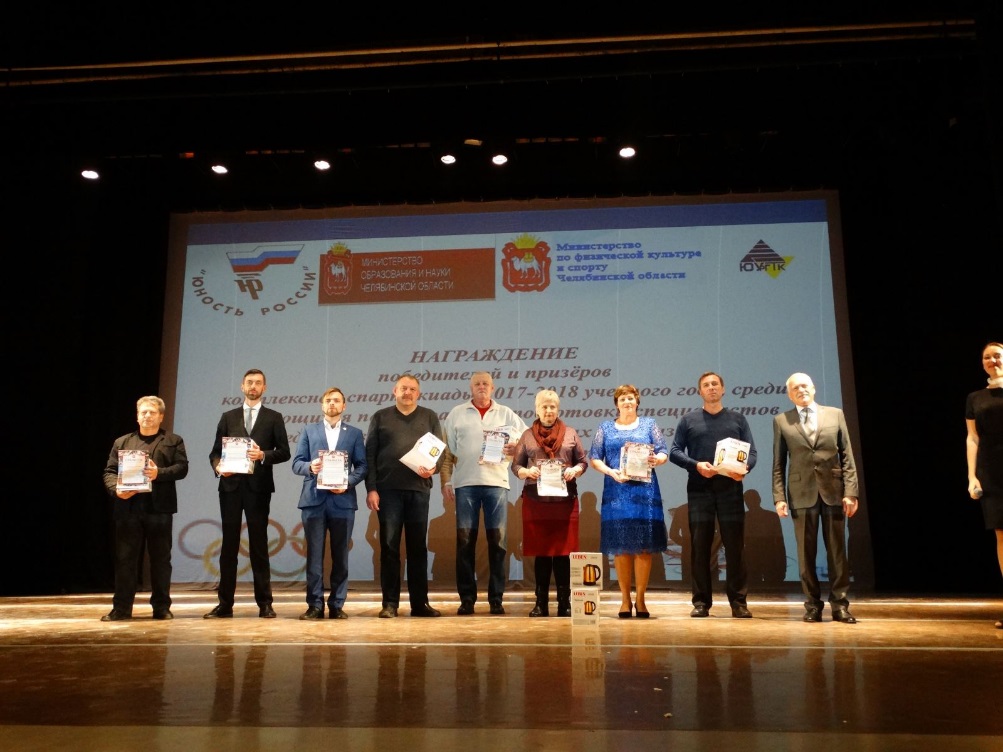 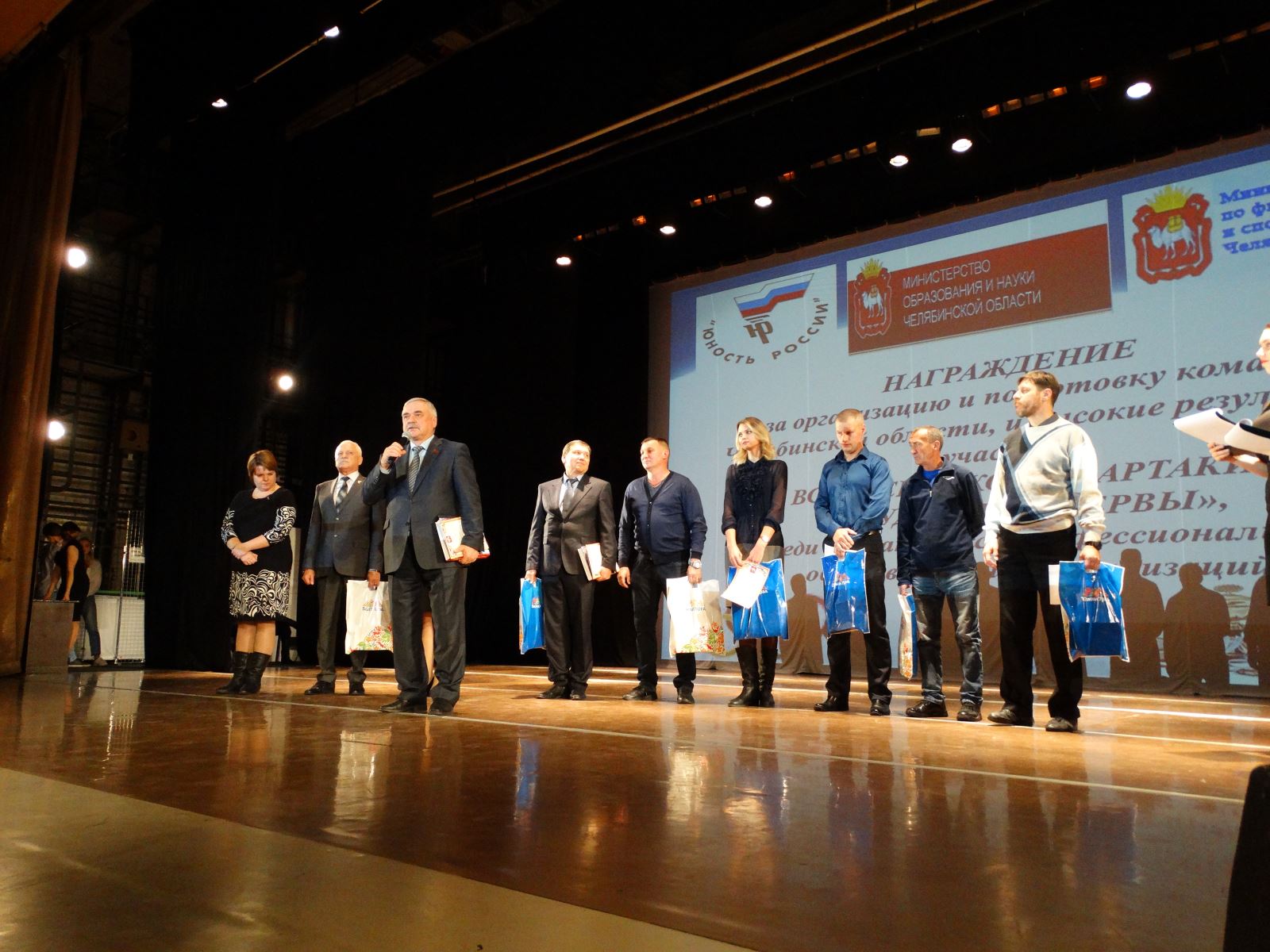 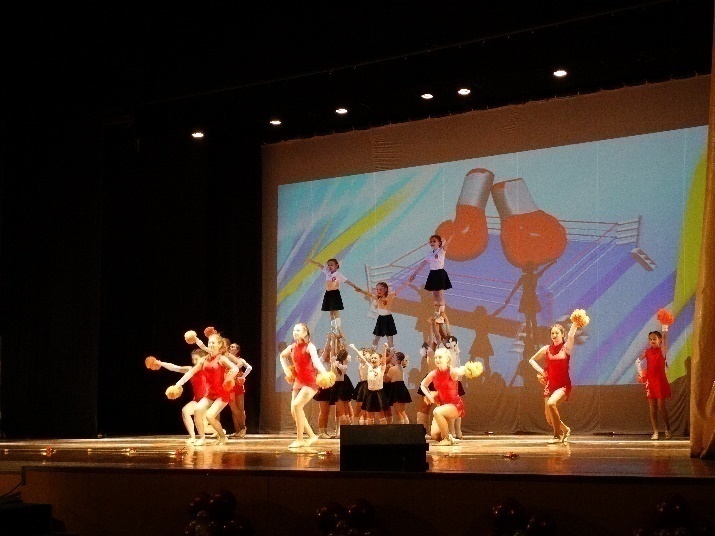 30 октября 2018 г., ДУМ «Смена»
Спортивный праздник, организованный Минобрнауки Челябинской области 
и ОГФСО «Юность России».
VI РЕГИОНАЛЬНЫЙ ЧЕМПИОНАТ «МОЛОДЫЕ ПРОФЕССИОНАЛЫ» (WSR) ЮЖНЫЙ УРАЛ – 2018
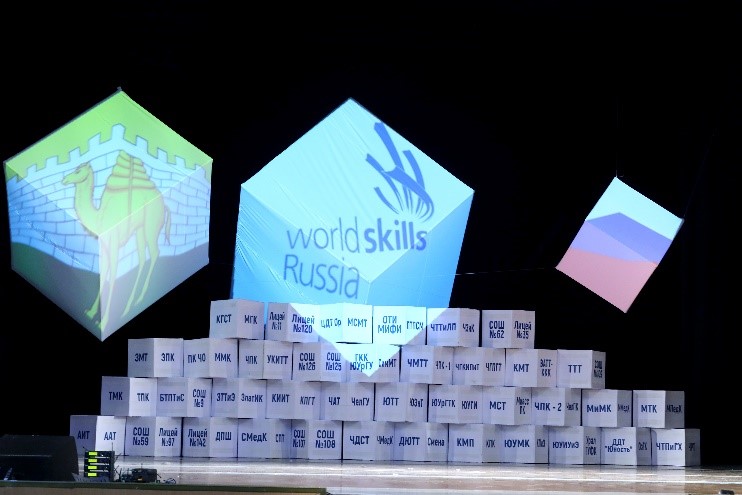 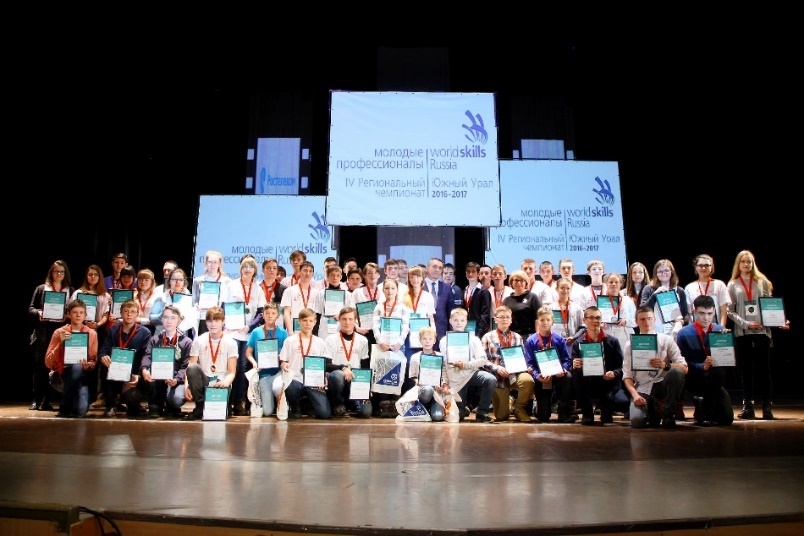 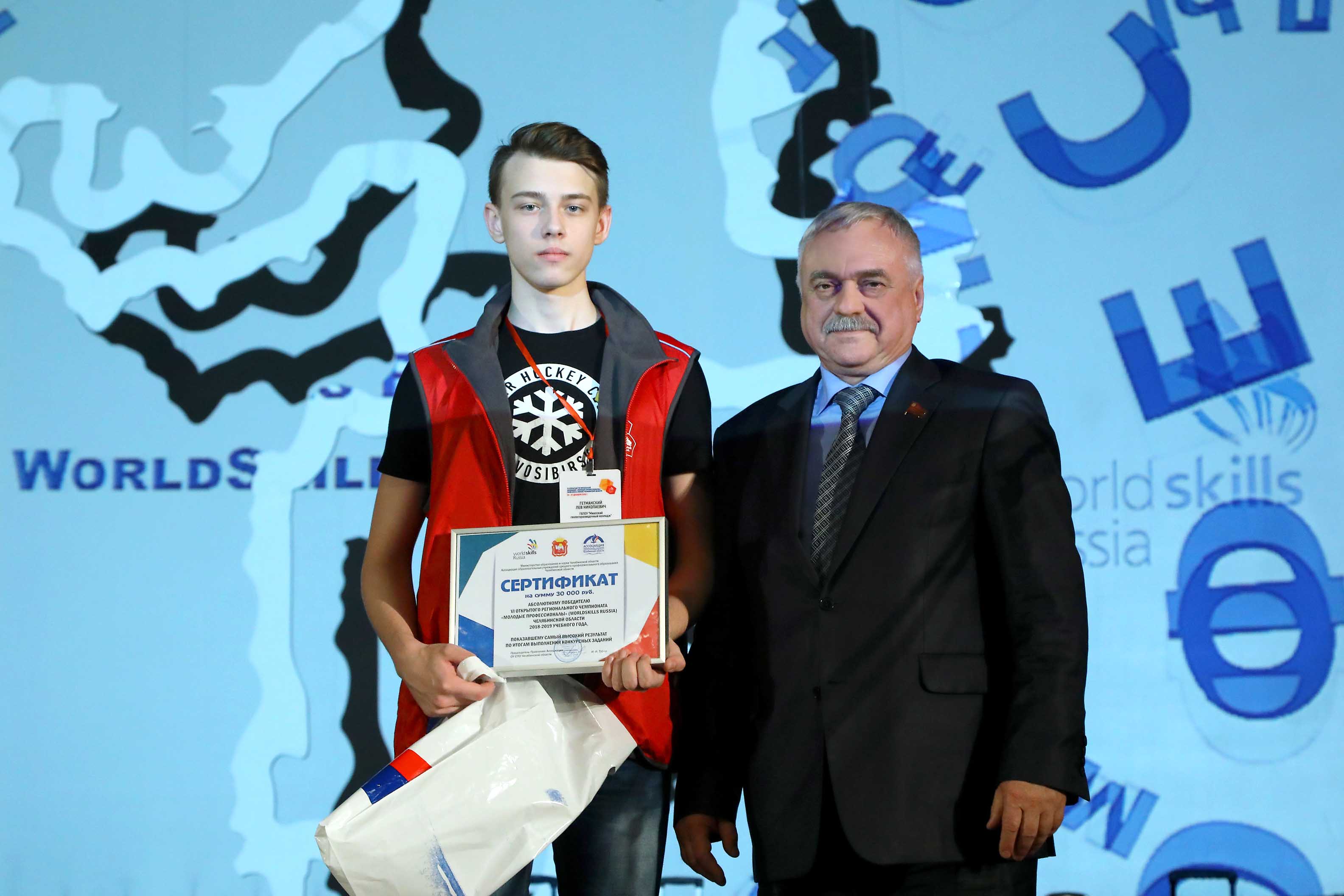 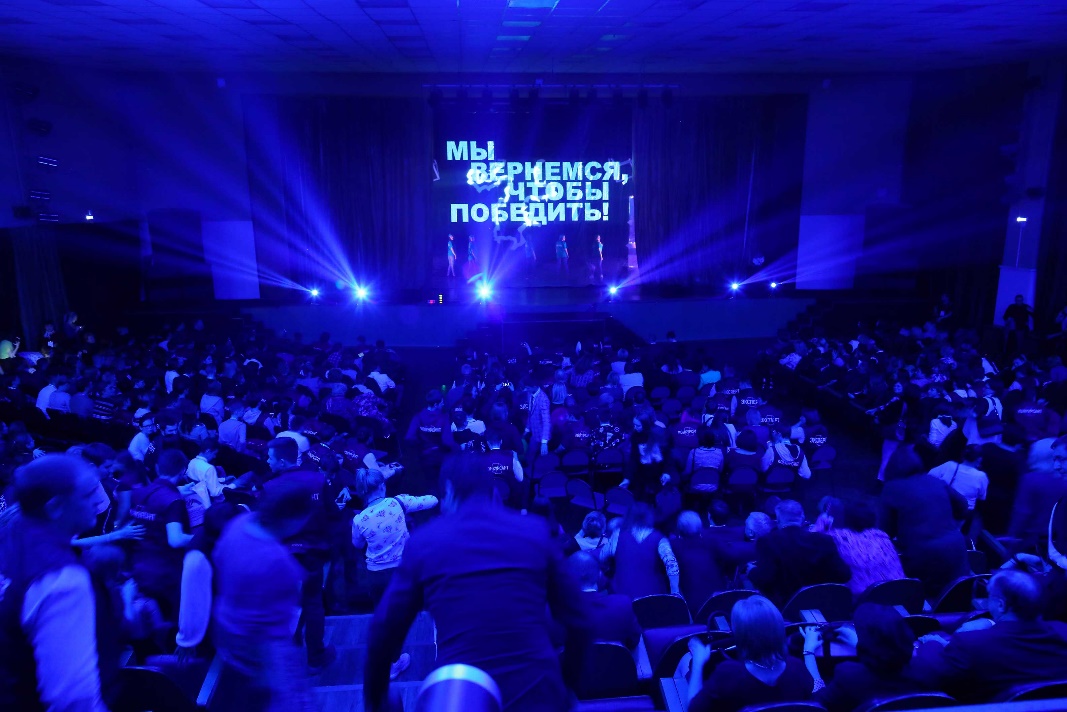 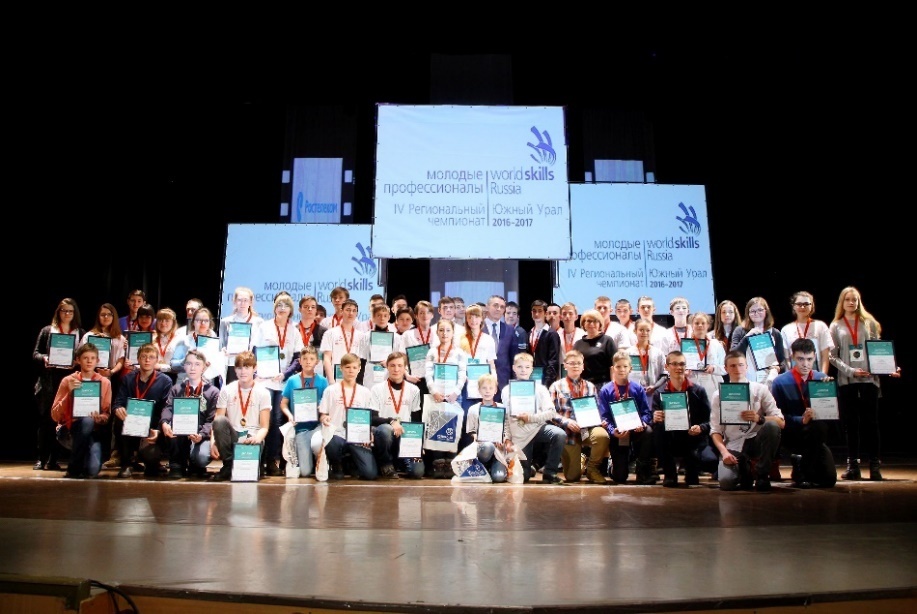 7 декабря 2018 г., ДУМ «Смена»
Премирование участника Чемпионата, 
показавшего самый высокий результат по итогам выполнения конкурсных заданий.
ОБЛАСТНОЙ КОНКУРС 
«ЛУЧШИЙ ЭЛЕКТРОННЫЙ ОБРАЗОВАТЕЛЬНЫЙ РЕСУРС ДЛЯ ПРОФЕССИОНАЛЬНЫХ ОБРАЗОВАТЕЛЬНЫХ ОРГАНИЗАЦИЙ – 2018»
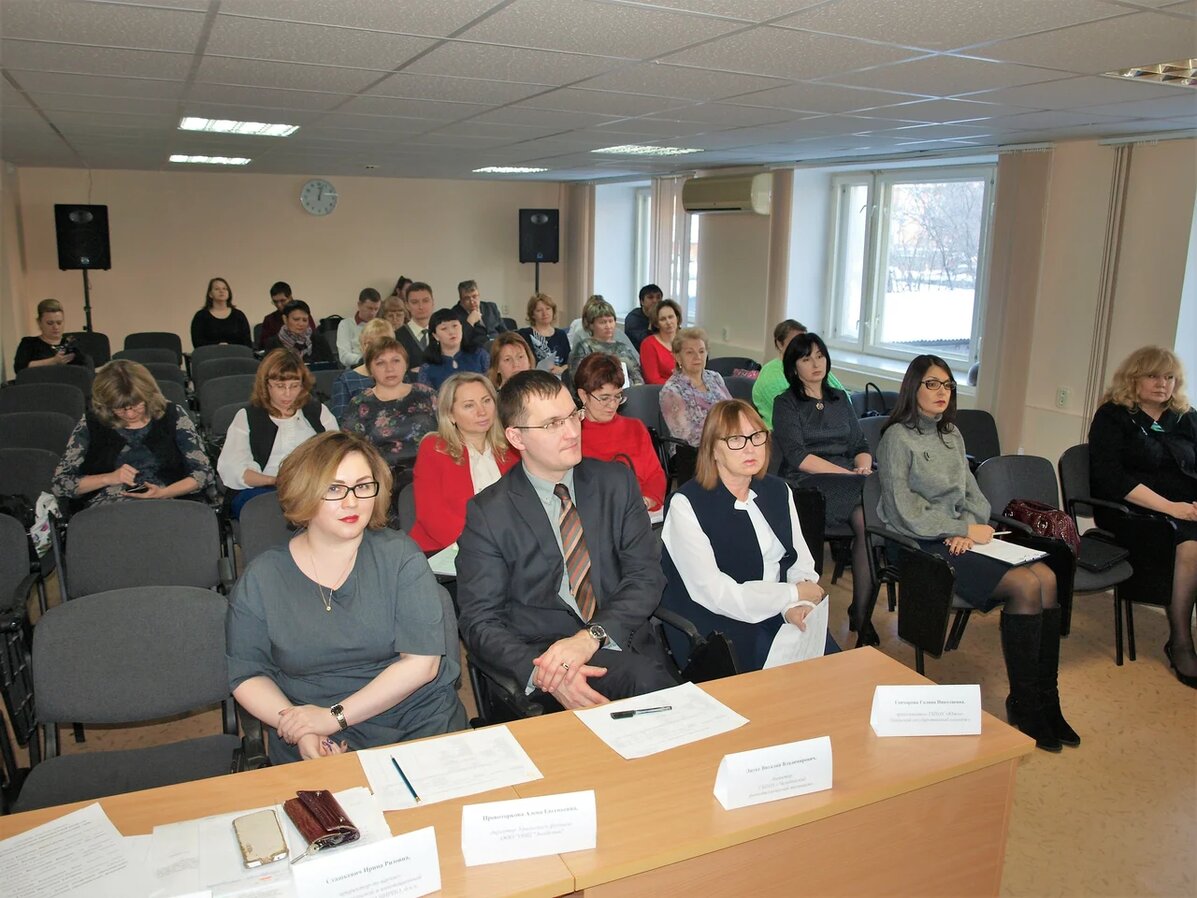 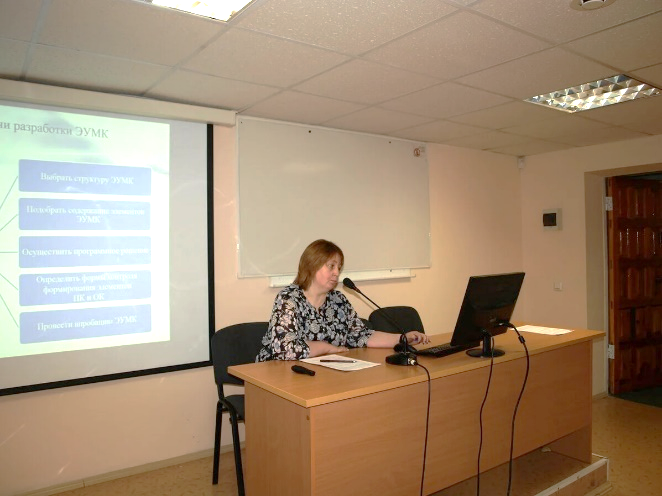 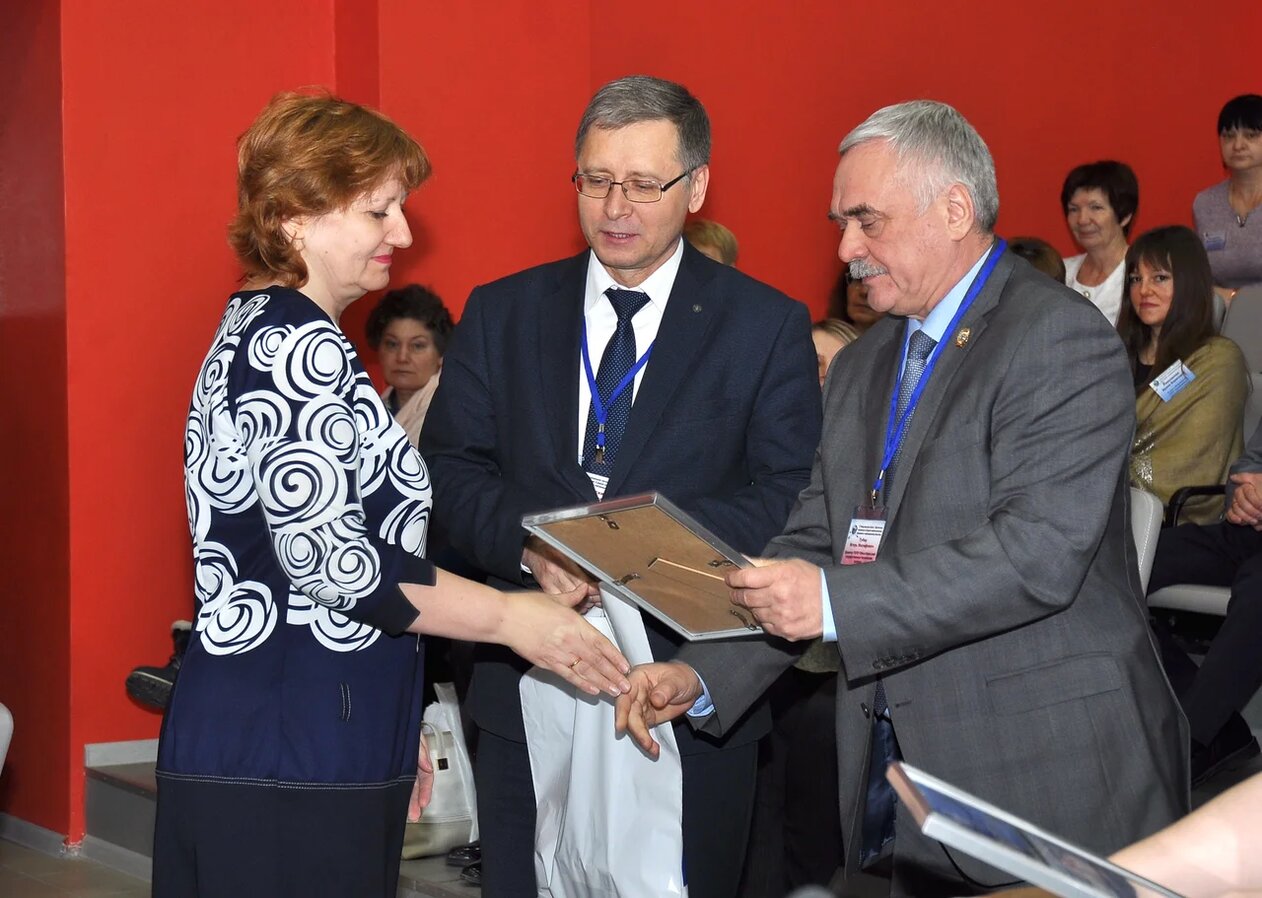 11 декабря 2018 г., ГБУ ДПО «ЧИРПО»
На конкурс представлено 46 ЭОР, разработанных преподавателями из 20 ПОО.
ДЕЯТЕЛЬНОСТЬ АССОЦИАЦИИ В 2018 ГОДУ
ОСНОВНЫЕ ЗАДАЧИ
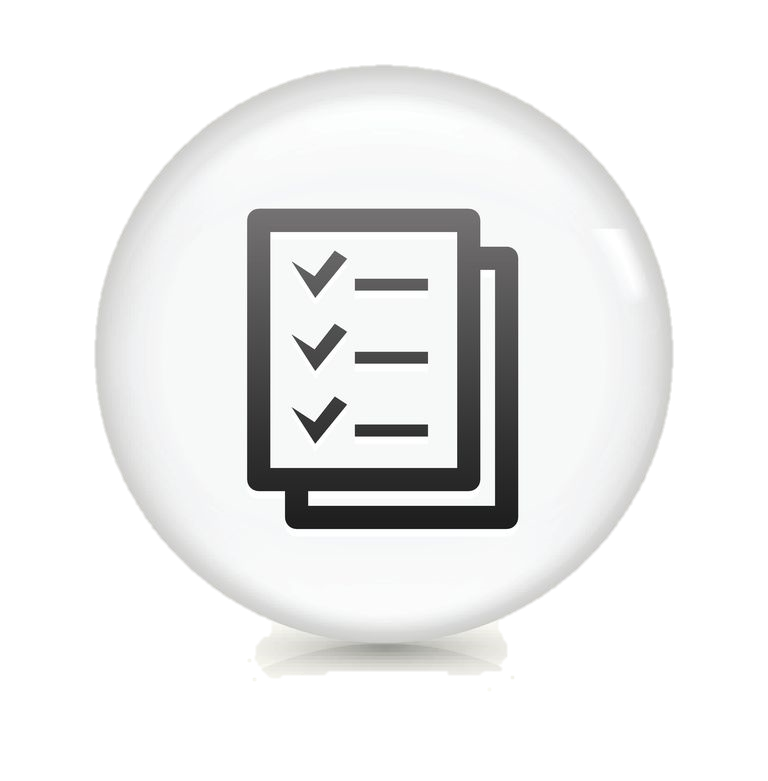 совершенствование работы областных методических объединений и региональных инновационных площадок
распространение лучших практик профессионального образования
обеспечение профессионального развития управленческих 
и педагогических работников системы СПО Челябинской области
совершенствование механизмов взаимодействия с работодателями
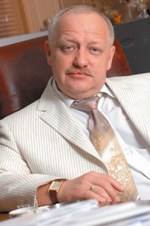 ЮБИЛЕЙНЫЕ ДАТЫ
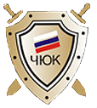 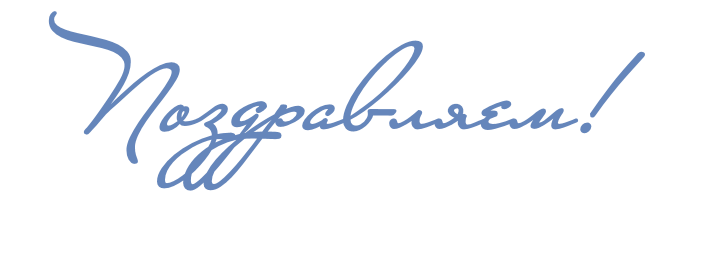 Малыхина Елена Александровна
Гонтарев Евгений Петрович
Большаков Александр Павлович
Крюков Дмитрий Николаевич
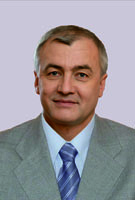 Клюев Федор Николаевич
директор ГБПОУ «Магнитогорский 
строительно-монтажный техникум»
директор ГБПОУ «Челябинский автотранспортный техникум»
директор ГБПОУ «Южно-Уральский  многопрофильный колледж»
директор ПОУ «Челябинский 
юридический колледж»
Председатель Совета ветеранов
НПО и СПО
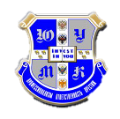 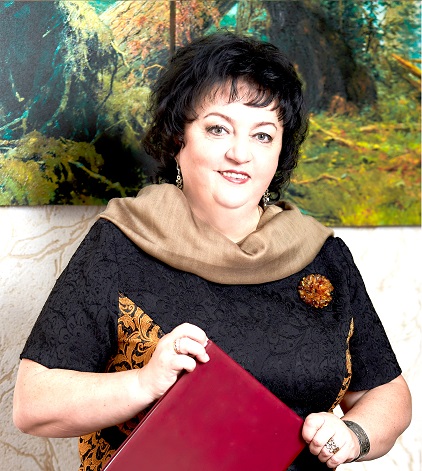 Пономарёва Марина Николаевна
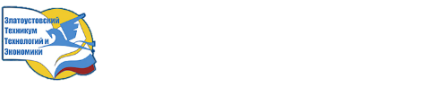 директор ГБПОУ «Златоустовский 
техникум технологий и экономики»
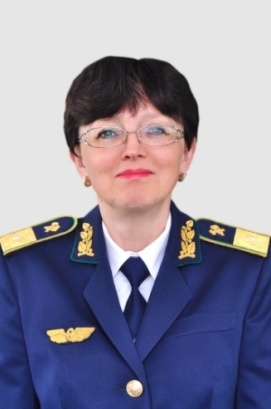 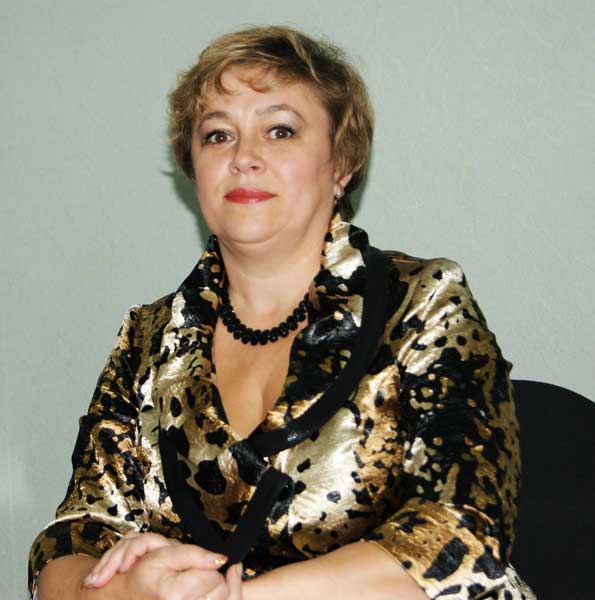 Харлан Валентина Борисовна
руководитель СП СПО «Челябинский институт путей сообщения» (филиал УрГУПС)
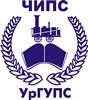 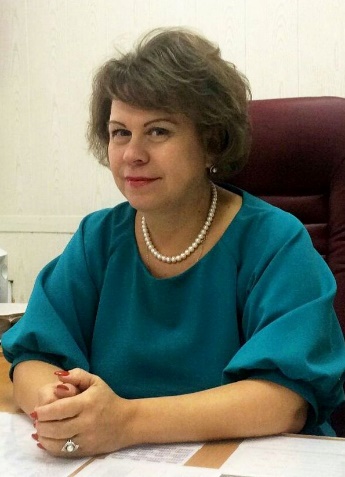 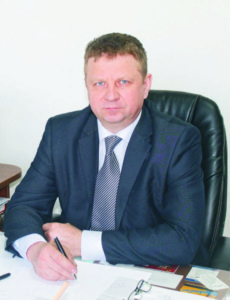 Суфлян Лариса Юрьевна
директор ГБПОУ «Троицкий 
педагогический колледж»
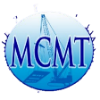 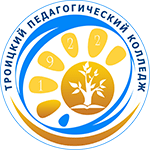 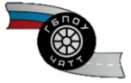 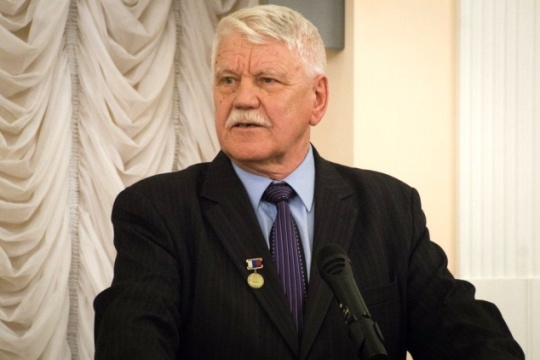 ЮБИЛЕЙНЫЕ ДАТЫ
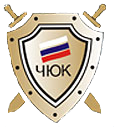 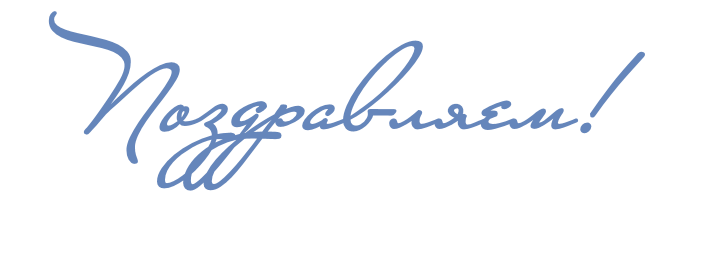 25
75
лет
лет
ПОУ «Челябинский 
юридический колледж»
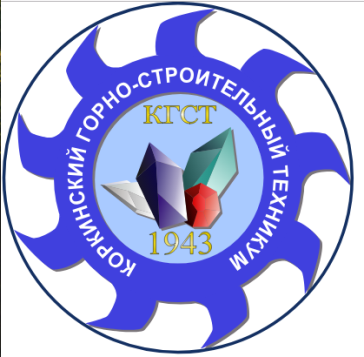 ГБПОУ «Коркинский 
горно-строительный техникум»
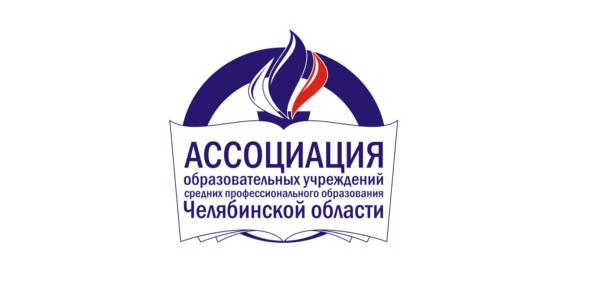 ПОКАЗАТЕЛИ ФИНАНСОВОЙ ДЕЯТЕЛЬНОСТИ АССОЦИАЦИИ ОУ СПО ЧЕЛЯБИНСКОЙ ОБЛАСТИ
В 2018 ГОДУ
ФИНАНСЫ. ДОХОДНАЯ ЧАСТЬ.
∑
1 922 925,89 руб.
373 400 руб.
Целевые взносы
1 460 000 руб.
Членские взносы
89 525,89 руб.
Остаток средств на 01.01.2018 г.
ФИНАНСЫ. РАСХОДНАЯ ЧАСТЬ.
∑
1 877 420 руб.
152 925 руб.
Фонд оплаты труда
45 505,98 руб.
остаток средств на 01.01.2019 г.
586 717 руб.
Организация работы ОМО,
НИД студентов и пр.
142 065 руб.
945 685 руб.
Юбилейные даты
Финансирование мероприятий
50 028 руб.
Хозяйственные, почтовые расходы,
банковское обслуживание, бухг. ПО.
РЕВИЗИОННАЯ КОМИССИЯ АССОЦИАЦИИ
Состав ревизионной комиссии
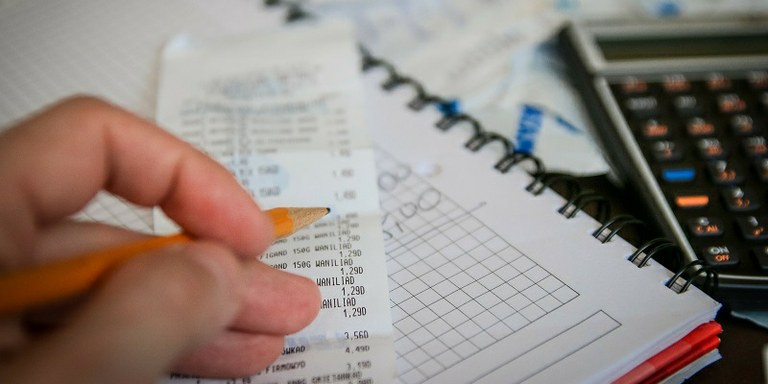 В.М. Тучин
директор ГБПОУ «ЮЭТ»
С.З. Курманов
директор ГБПОУ «ЧДСТ»
Е.С. Худолей
директор ГБПОУ «ЧТПиГХ им. Осадчего»
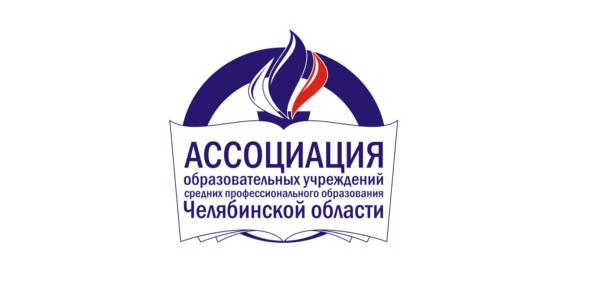 ПЛАНИРОВАНИЕ РАБОТЫ 
СОВЕТА ДИРЕКТОРОВ ПОО 
И АССОЦИАЦИИ ОУ СПО 
ЧЕЛЯБИНСКОЙ ОБЛАСТИ В 2019 ГОДУ
СОСТАВ АССОЦИАЦИИ ОУ СПО ЧЕЛЯБИНСКОЙ ОБЛАСТИ
8
46
5
ОО ВПО, имеющих 
в структуре СПО
ОО СПО, ДПО и ДО, 
подведомственных МОиН
ОО СПО, 
неподведомственных МОиН
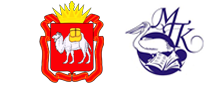 ГБПОУ «Миасский педагогический колледж»
+
2018 г.
ГБПОУ «Троицкий педагогический колледж»
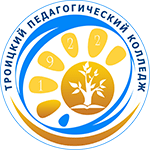 ГБПОУ «Верхнеуральский агротехнологический техникум – казачий кадетский корпус»
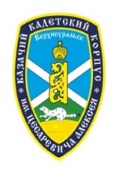 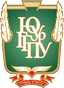 Колледж ЮУрГГПУ
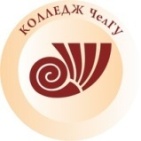 Колледж ЧелГУ
ЗАСЕДАНИЯ В 2019 ГОДУ
Общие собрания Совета директоров ПОО и Ассоциации ОУ СПО Челябинской области
апрель
сентябрь
февраль
март
ноябрь
декабрь
Заседания президиума Совета директоров ПОО и правления Ассоциации ОУ СПО ЧО
ВОПРОСЫ, ПЛАНИРУЕМЫЕ К РАССМОТРЕНИЮ В 2019 ГОДУ
Задачи системы СПО по подготовке квалифицированных кадров в рамках изменения национальной системы квалификаций;
Реализация Федеральных проектов «Молодые профессионалы», «Новые возможности для каждого», приоритетного проекта «Современная цифровая образовательная среда РФ»;
Реализация государственной программы «Развитие профессионального образования в Челябинской области»
на 2018-2025 гг.;
Реализация «Стратегии социально-экономического развития Челябинской области до 2035 года»;
Реализация государственной программы поддержки наставничества;
Подготовка и участие ПОО во Всероссийских олимпиадах, конкурсах ПМ, национальном чемпионате WorldSkills;
Проведение демонстрационного экзамена по стандартам WSR;
Финансовое обеспечение деятельности ПОО. Использование грантов в форме субсидий из федерального бюджета 
в 2018 г. в рамках реализации государственных программ;
Независимая оценка качества деятельности ПОО.
ПЕРСОНАЛЬНЫЙ СОСТАВ ПРЕЗИДИУМА СОВЕТА ДИРЕКТОРОВ И ПРАВЛЕНИЯ АССОЦИАЦИИ ОУ СПО
И.И. Тубер
Е.А. Валеева
председатель, 
директор ГБПОУ «ЮУрГТК»
директор ГБПОУ «ОзТК»
А.В. Молодчик
В.В. Сидоров
Е.М. Зайко
М.А. Энгельман
зам. председателя, 
директор «ЗлатИК им. Аносова»
представитель НОУ, 
директор ПОУ «КПиЭ»
зам. министра МОиН ЧО
директор ГБПОУ «ЧПК №1»
М.А. Копотилова
В.Г. Лапин
В.В. Литке
Е.П. Сичинский
зам. председателя, 
директор ГБПОУ «ЮУГК»
представитель ПОО МинЗдрава, 
директор ГБПОУ «ЧМК»
директор ГБПОУ «ЧРТ»
ректор ЧИРПО
С.А. Махновский
И.В. Аристов
Е.П. Гонтарев
А.П. Большаков
представитель ВУЗ, 
директор ФГОУ СПО «МпК»
вице-президент ЮУ ТПП
директор ГБПОУ «ЮУМК»
директор ГБПОУ «ЧАТТ»
О.А. Пундикова
А.Н. Андрющенко
директор ГБОУ ПОО 
«МТК им. Омельченко»
директор ГБПОУ «ЧМТТ»
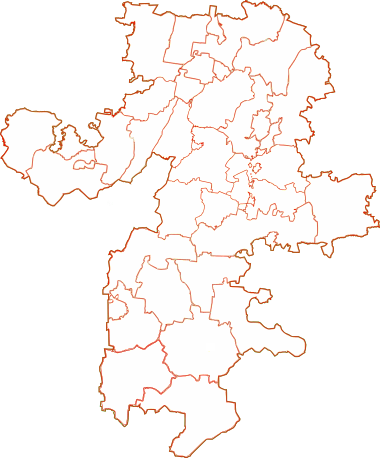 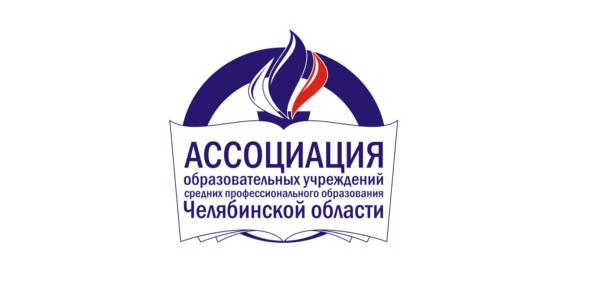 БЛАГОДАРЮ ЗА ВНИМАНИЕ!